Entity-Relationship Model
Saif Mahmud Parvez
Lecturer, CSE, DIU
Modeling
2
A database can be modeled as:
a collection of entities,
relationship among entities.
An entity is an object that exists and is distinguishable from other objects.
Example:  specific person, company, event, plant
Entities have attributes
Example: people have names and addresses	
An entity set is a set of entities of the same type that share the same properties.
Example: set of all persons, companies, trees, holidays
Entity Sets customer and loan
3
customer_id     customer_      customer_           customer_                       loan_        amount                          name            street                   city                                number
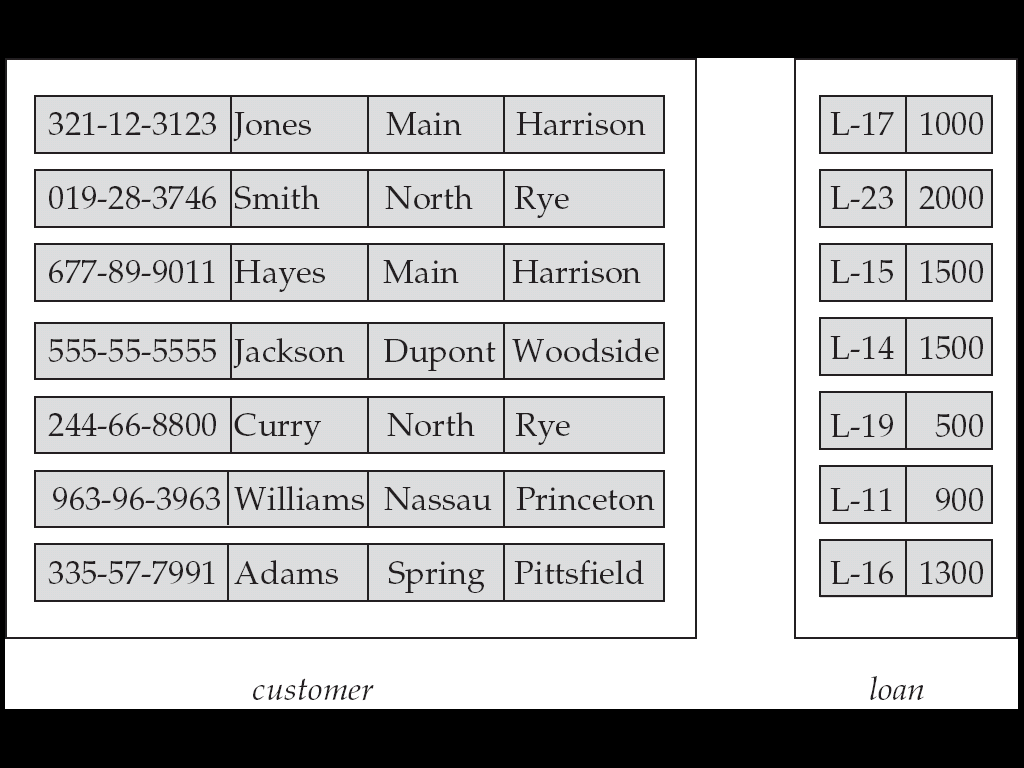 Relationship Sets
4
A relationship is an association among several entities
	Example:	Hayes	depositor	A-102	customer entity	 relationship set	 account entity
A relationship set is a mathematical relation among n  2 entities, each taken from entity sets
			{(e1, e2, … en) | e1   E1, e2   E2, …, en   En}where (e1, e2, …, en) is a relationship
Example: 
		        (Hayes, A-102)  depositor
Relationship Set borrower
5
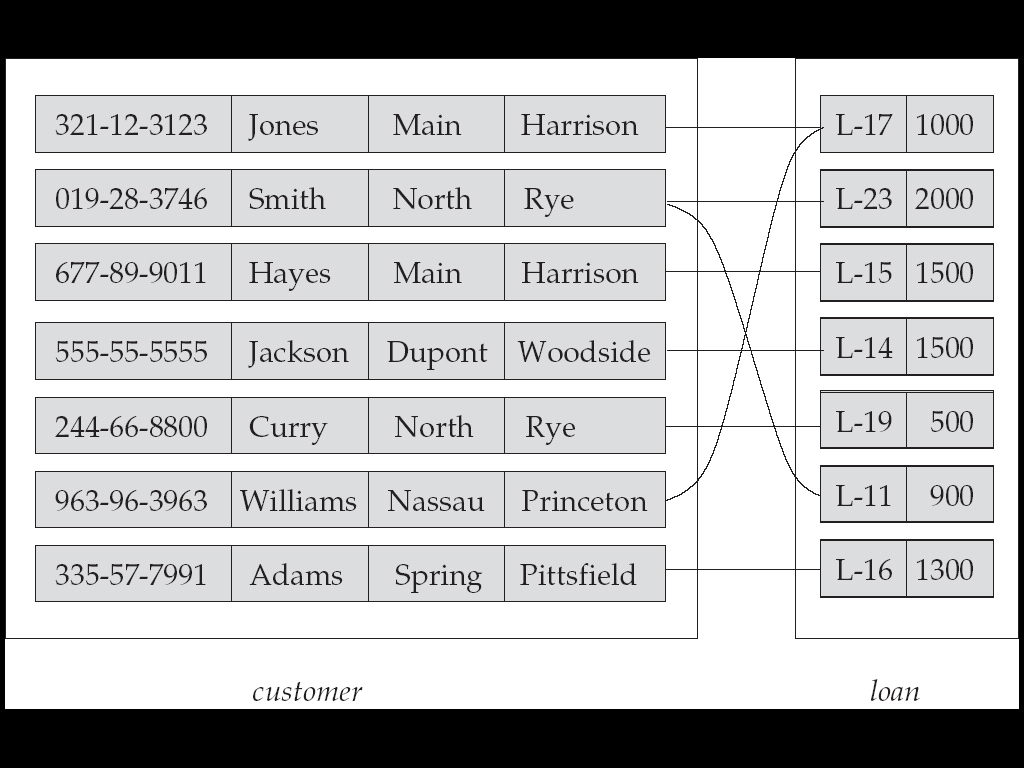 Relationship Sets (Cont.)
6
An attribute can also be property of a relationship set.
For instance, the depositor relationship set between entity sets customer and account may have the attribute access-date
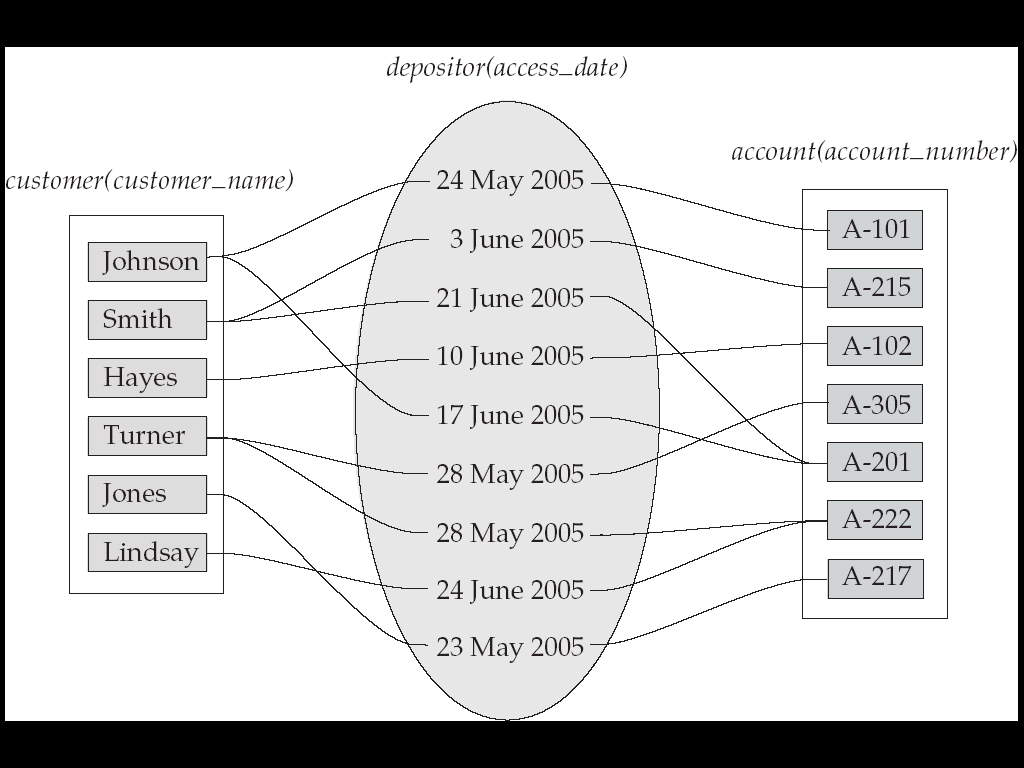 Degree of a Relationship Set
7
Refers to number of entity sets that participate in a relationship set.
Relationship sets that involve two entity sets are binary (or degree two).  Generally, most relationship sets in a database system are binary.
Relationship sets may involve more than two entity sets. 




Relationships between more than two entity sets are rare.  Most relationships are binary.
Example: Suppose employees of a bank may have jobs (responsibilities) at multiple branches, with different jobs at different branches.  Then there is a ternary relationship set between entity sets employee,  job, and branch
Attributes
8
An entity is represented by a set of attributes, that is descriptive properties possessed by all members of an entity set.
	


Domain – the set of permitted values for each attribute 
Attribute types:
Simple and composite attributes.
Single-valued and multi-valued attributes
Example: multi valued attribute: phone_numbers
Derived attributes
Can be computed from other attributes
Example:  age, given date_of_birth
Example: 
	customer = (customer_id, customer_name, 		     customer_street, customer_city )	loan = (loan_number, amount )
Composite Attributes
9
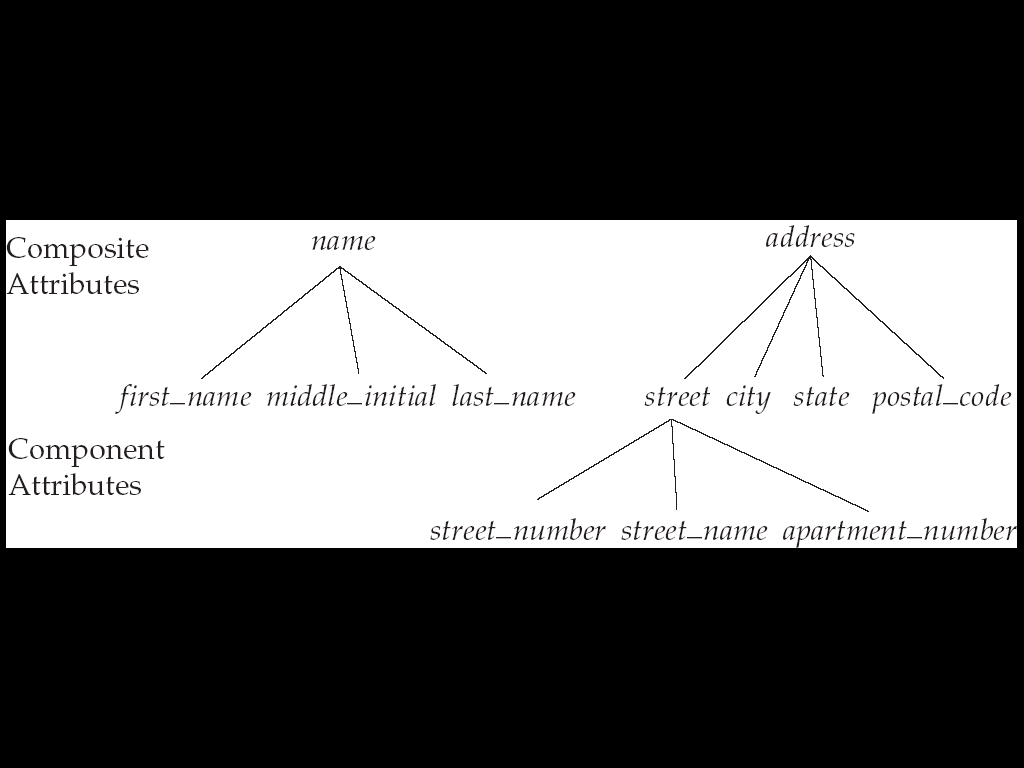 Mapping Cardinality Constraints
10
Express the number of entities to which another entity can be associated via a relationship set.
Most useful in describing binary relationship sets.
For a binary relationship set the mapping cardinality must be one of the following types:
One to one
One to many
Many to one
Many to many
Mapping Cardinalities
11
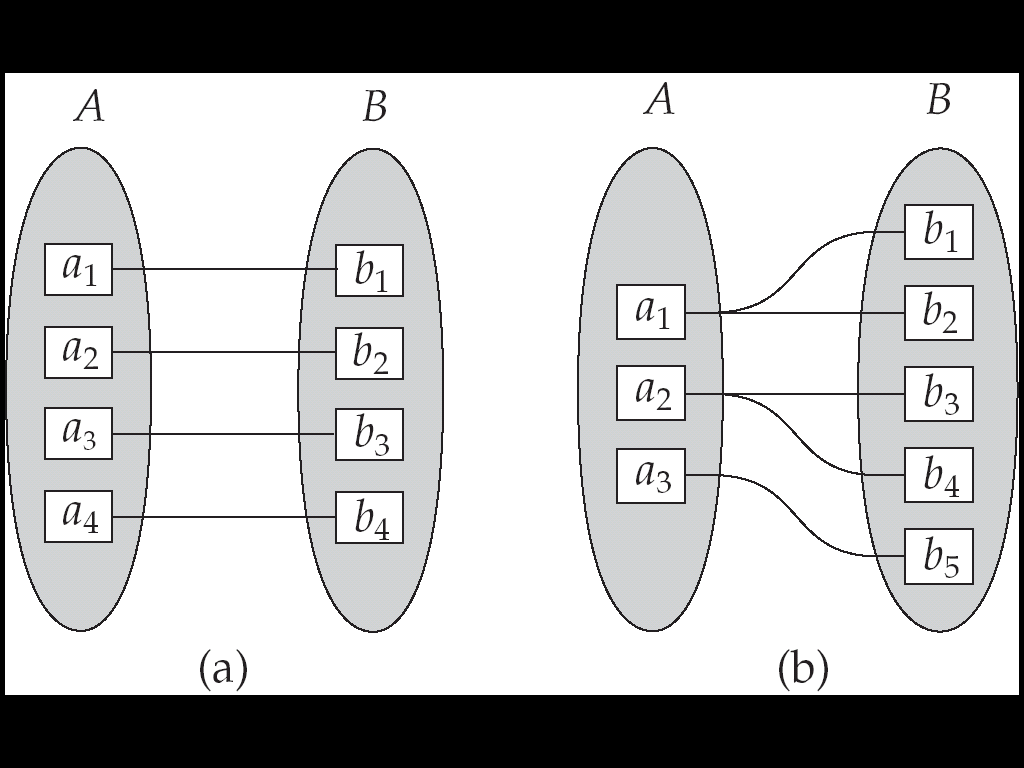 One to many
One to one
Mapping Cardinalities
12
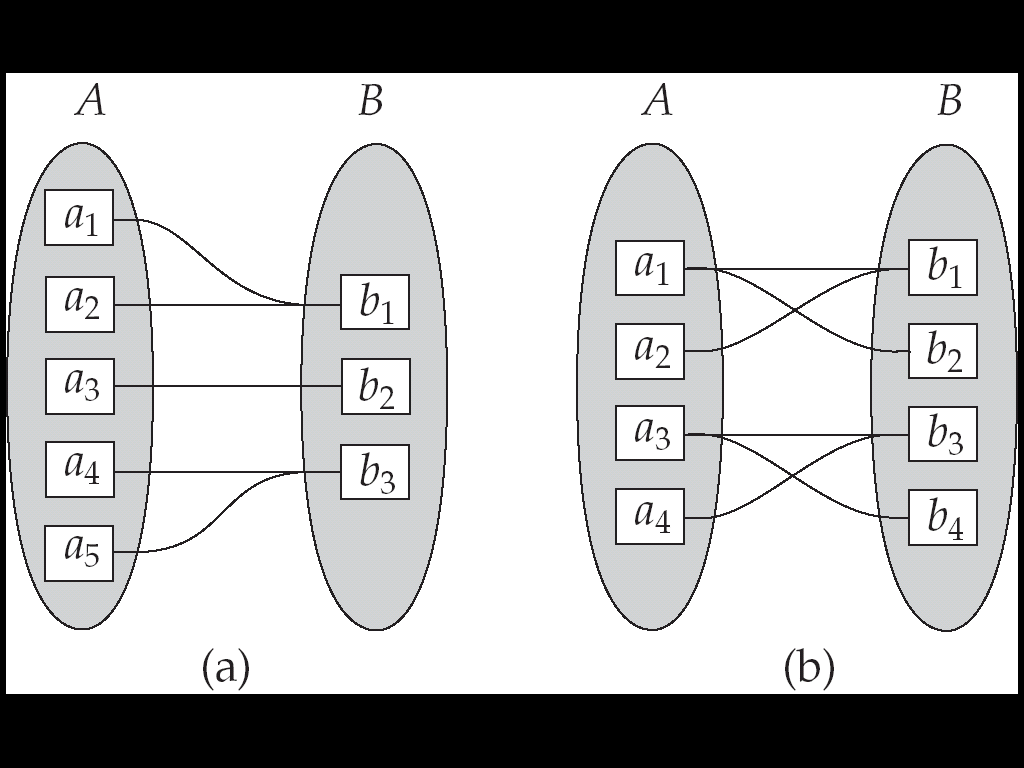 Many to many
Many to one
Keys
13
A super key of an entity set is a set of one or more attributes whose values uniquely determine each entity.

A candidate key of an entity set is a minimal super key
Customer_id is candidate key of customer
account_number is candidate key of account

Although several candidate keys may exist, one of the candidate keys is selected to be the primary key.
Keys for Relationship Sets
14
The combination of primary keys of the participating entity sets form a super key of a relationship set.
(customer_id, account_number) is the super key of depositor
Must consider the mapping cardinality of the relationship set when deciding what are the candidate keys
E-R Diagrams
15
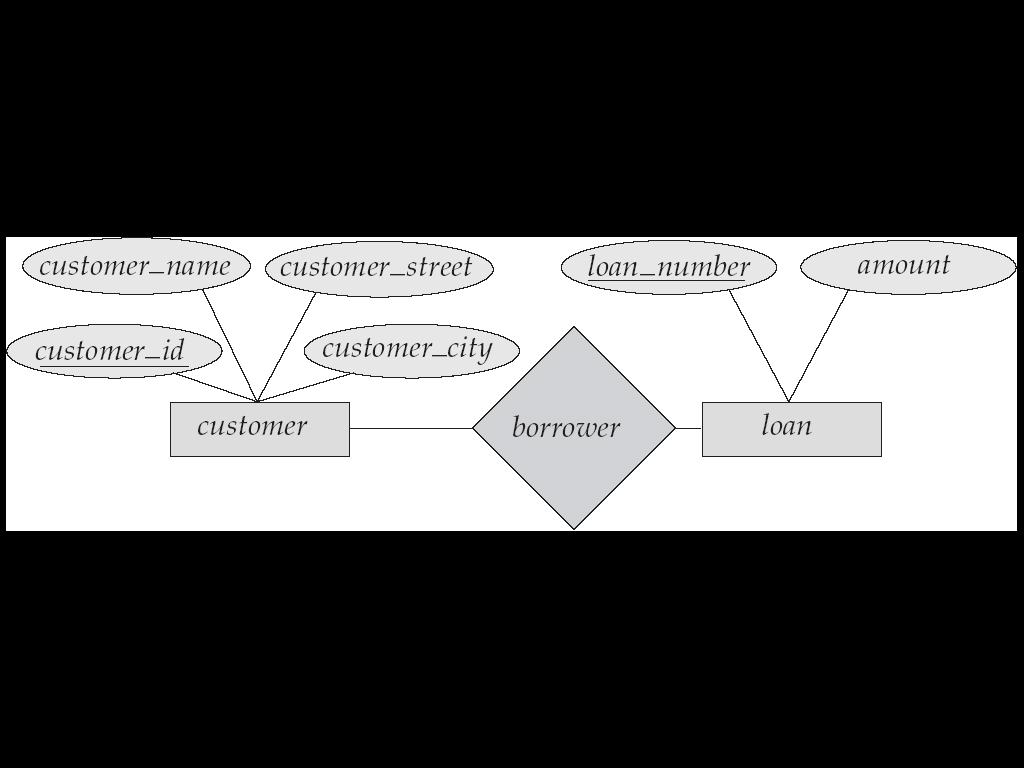 Rectangles represent entity sets.
Diamonds represent relationship sets.
Lines link attributes to entity sets and entity sets to relationship sets.
Ellipses represent attributes
Double ellipses represent multivalued attributes.
Dashed ellipses denote derived attributes.
Underline indicates primary key attributes
E-R Diagram With Composite, Multivalued, and Derived Attributes
16
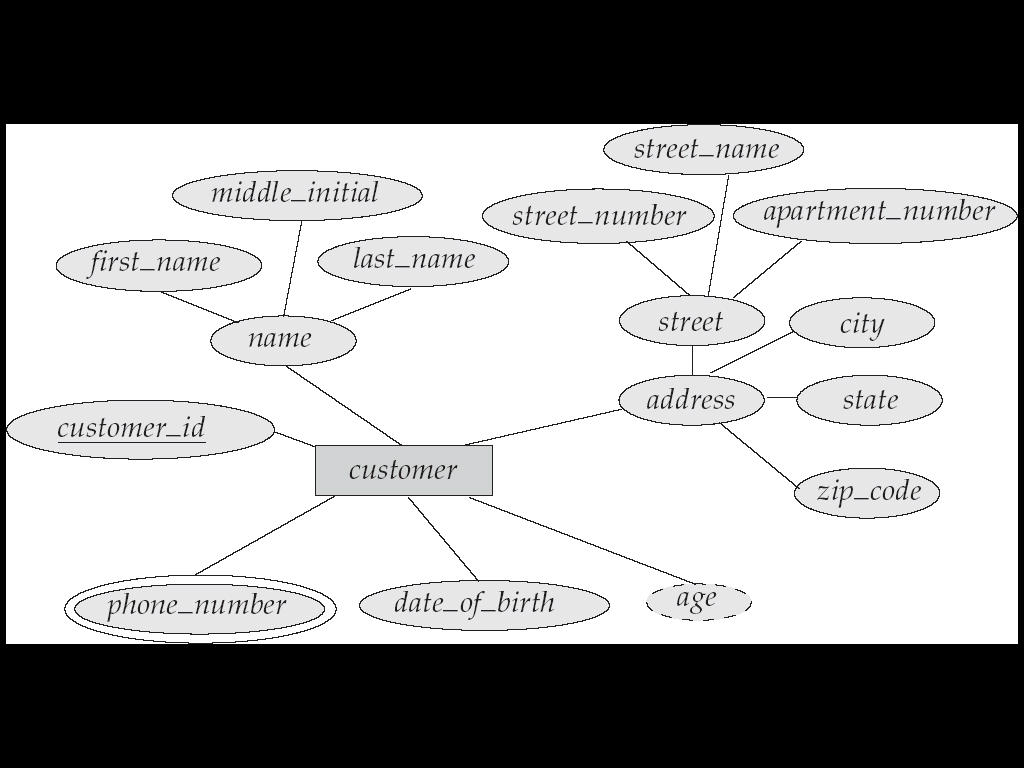 Relationship Sets with Attributes
17
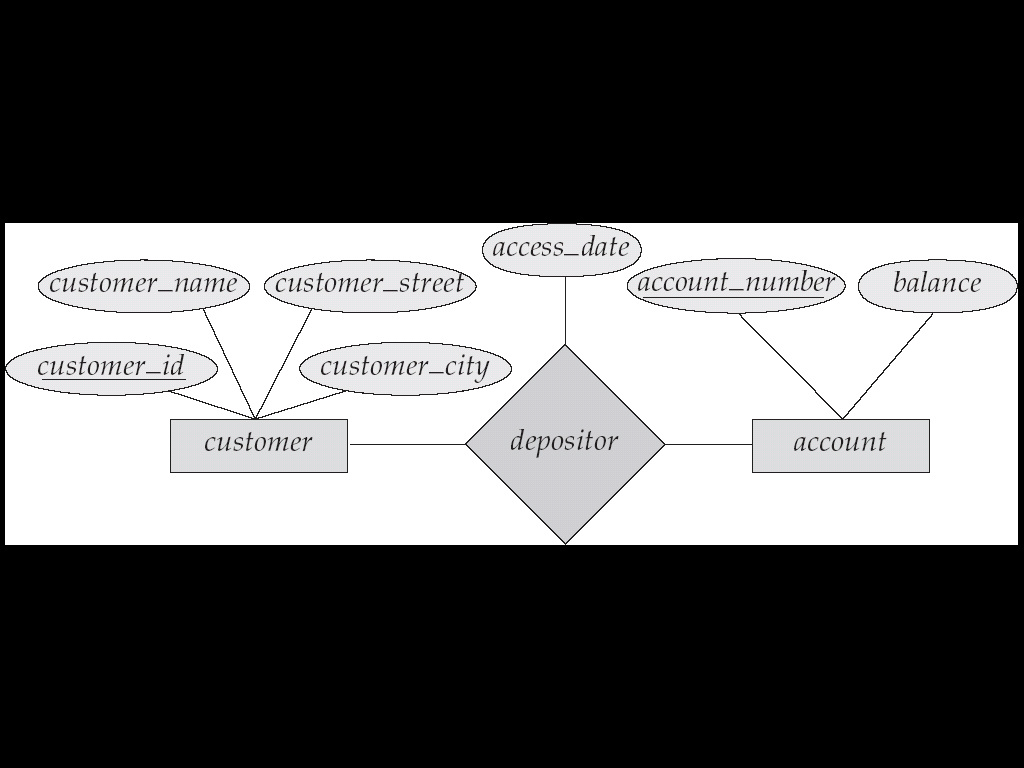 Summary of Symbols Used in E-R Notation
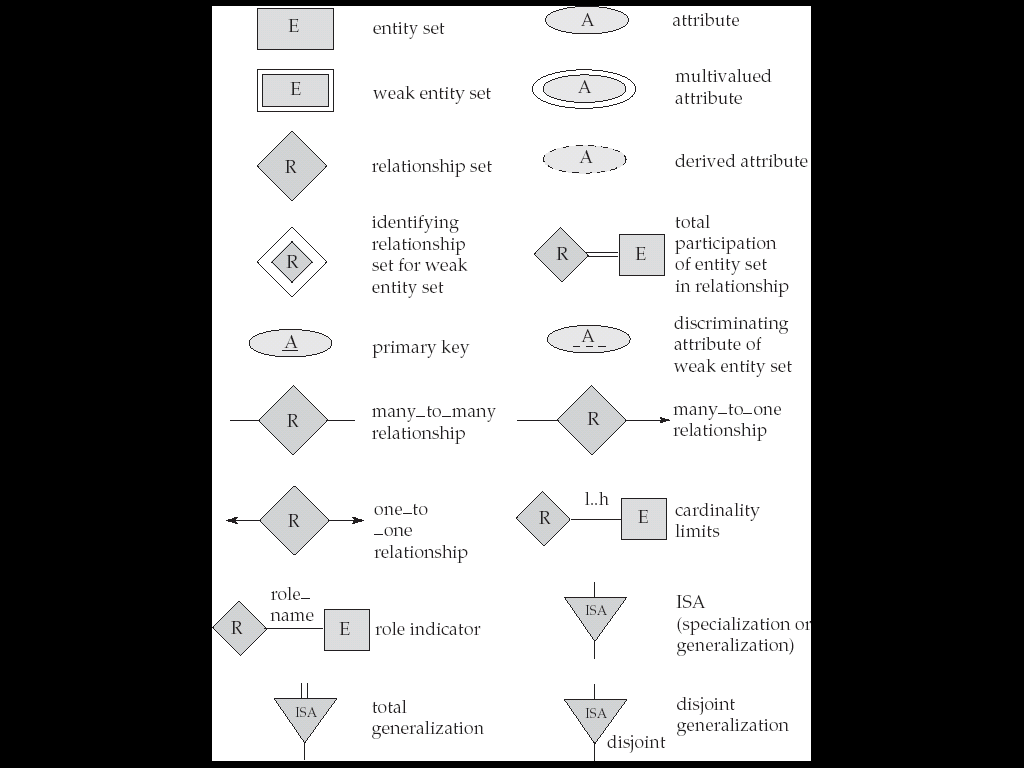 18
Roles
19
Entity sets of a relationship need not be distinct
The labels “manager” and “worker” are called roles; they specify how employee entities interact via the works_for relationship set.
Roles are indicated in E-R diagrams by labeling the lines that connect diamonds to rectangles.
Role labels are optional, and are used to clarify semantics of the relationship
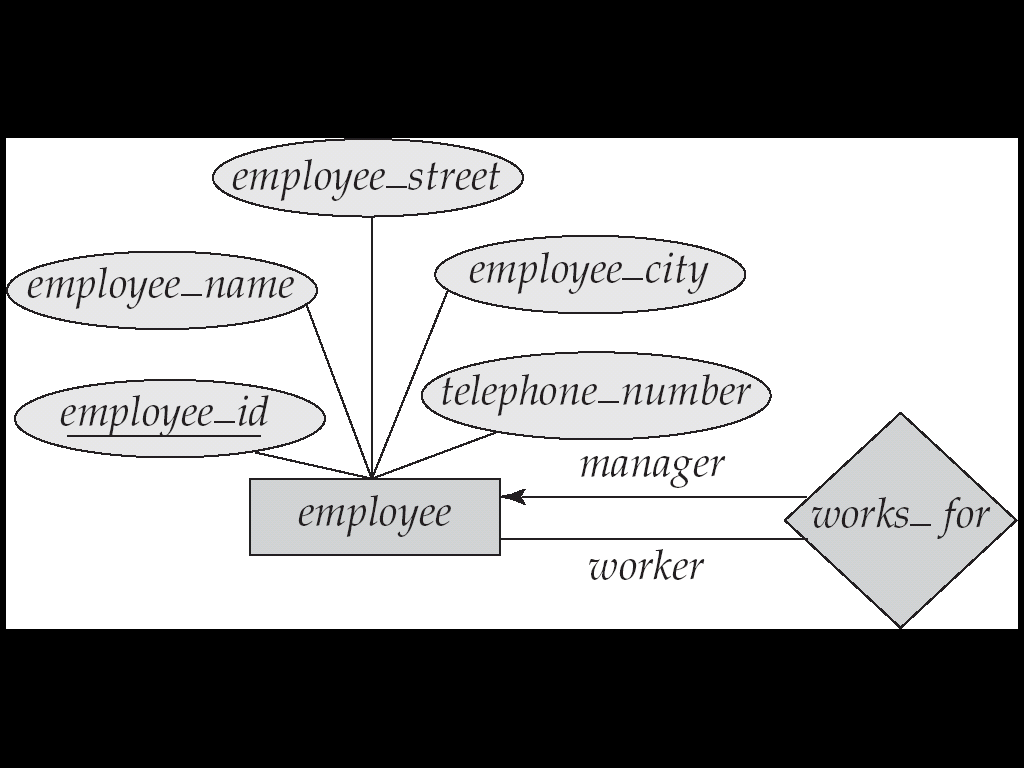 Cardinality Constraints
20
We express cardinality constraints by drawing either a directed line (), signifying “one,” or an undirected line (—), signifying “many,” between the relationship set and the entity set.
One-to-one relationship:
A customer is associated with at most one loan via the relationship borrower
A loan is associated with at most one customer via borrower
One-To-Many Relationship
21
In the one-to-many relationship a loan is associated with at most one customer via borrower, a customer is associated with several (including 0) loans via borrower
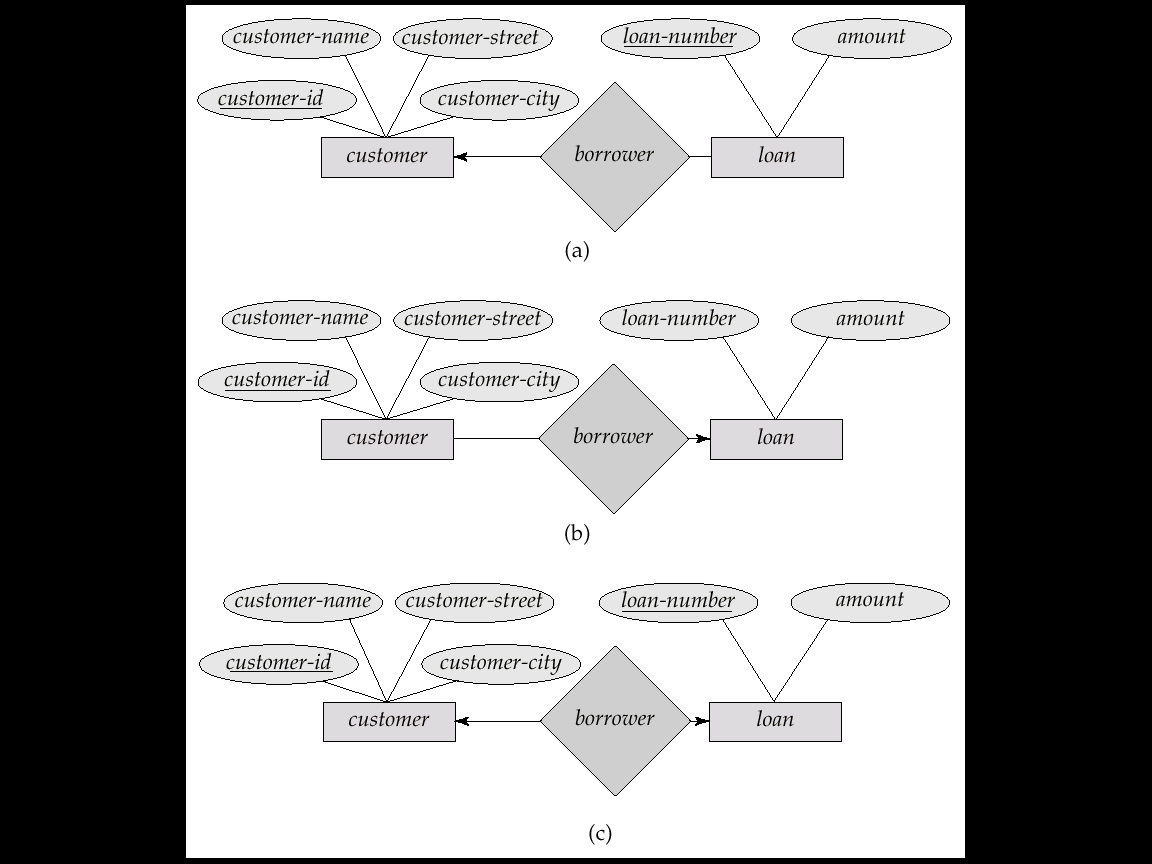 Many-To-One Relationships
22
In a many-to-one relationship a loan is associated with several (including 0) customers via borrower, a customer is associated with at most one loan via borrower
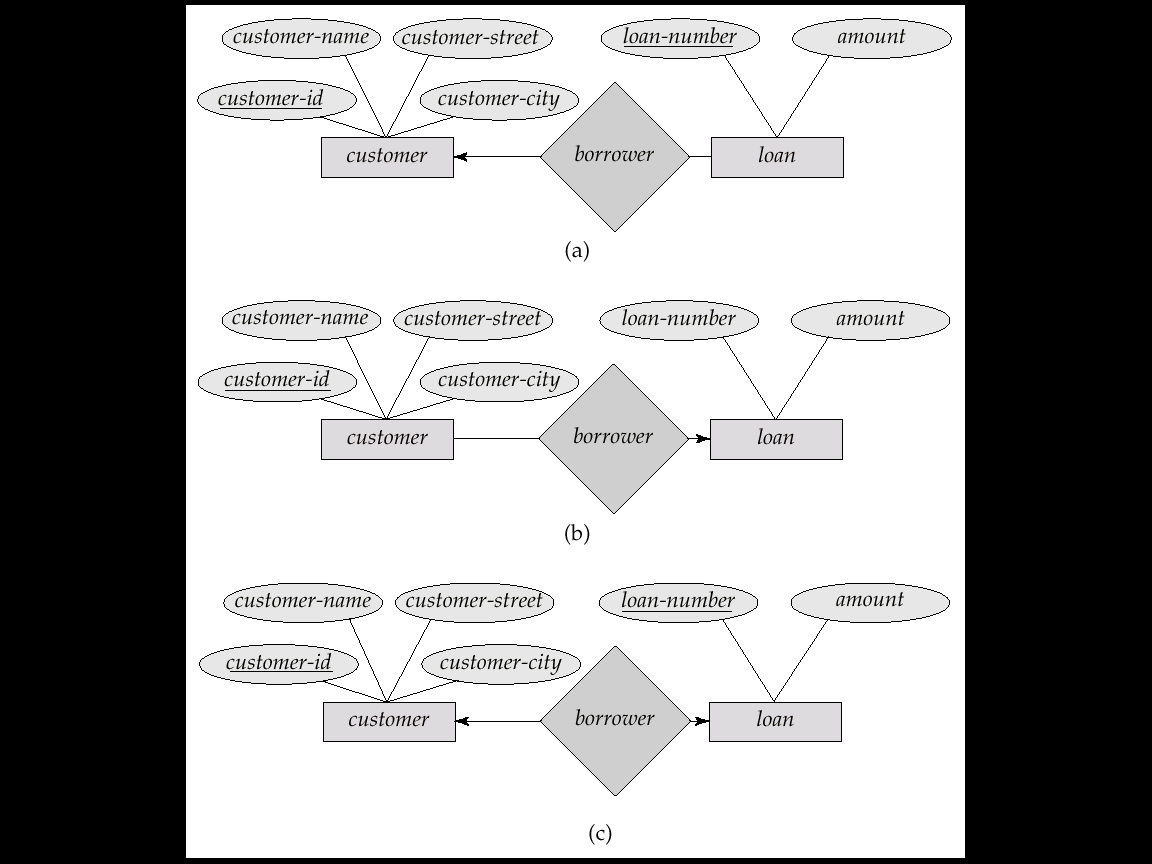 Many-To-Many Relationship
23
A customer is associated with several (possibly 0) loans via borrower
A loan is associated with several (possibly 0) customers via borrower
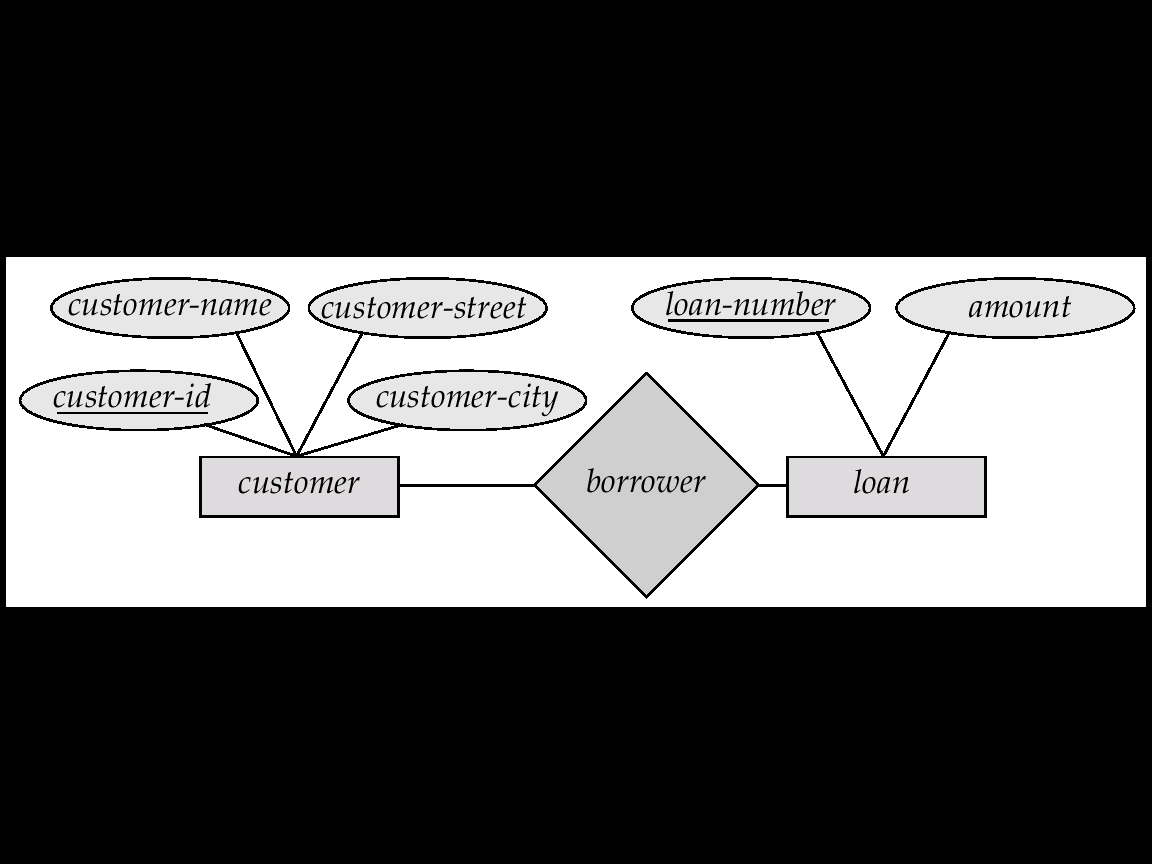 Participation of an Entity Set in a Relationship Set
24
Total participation (indicated by double line):  every entity in the entity set participates in at least one relationship in the relationship set
E.g. participation of loan in borrower is total
 every loan must have a customer associated to it via borrower
Partial participation:  some entities may not participate in any relationship in the relationship set
Example: participation of customer in borrower is partial
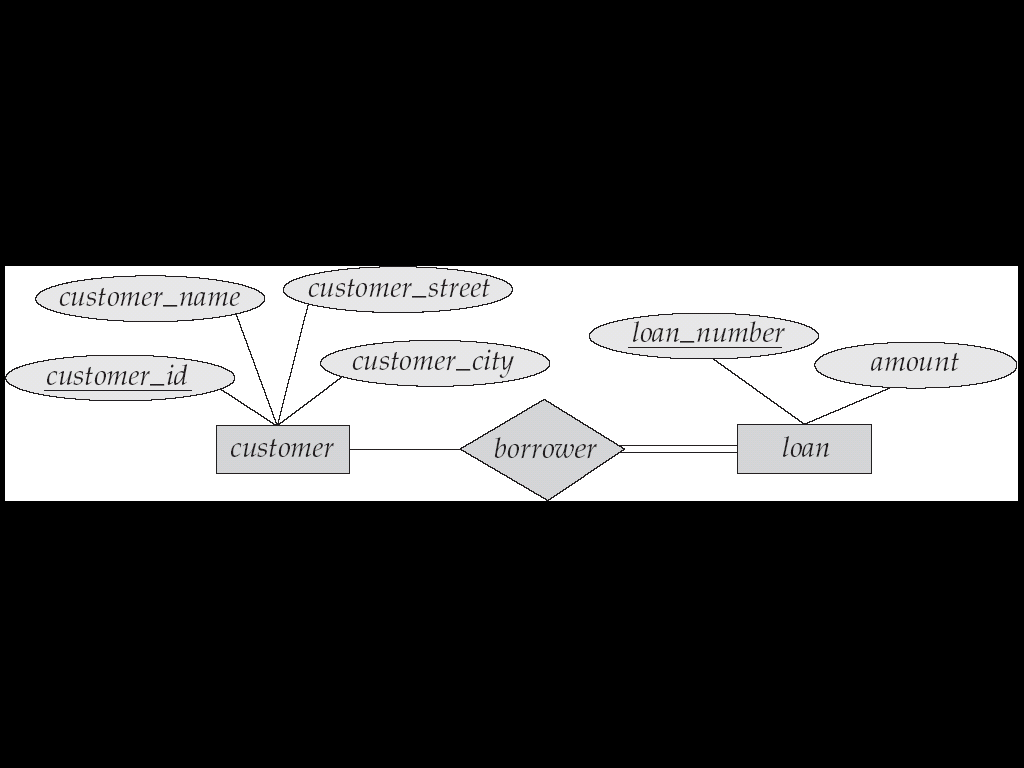 Alternative Notation for Cardinality Limits
25
Cardinality limits can also express participation constraints
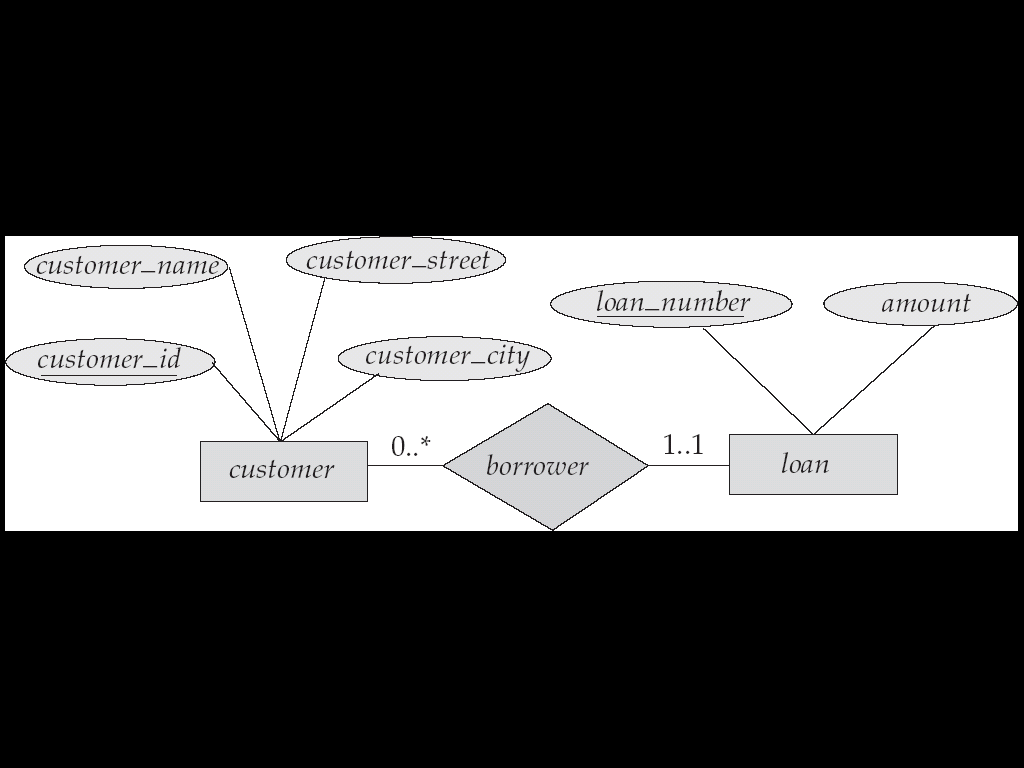 E-R Diagram with a Ternary Relationship
26
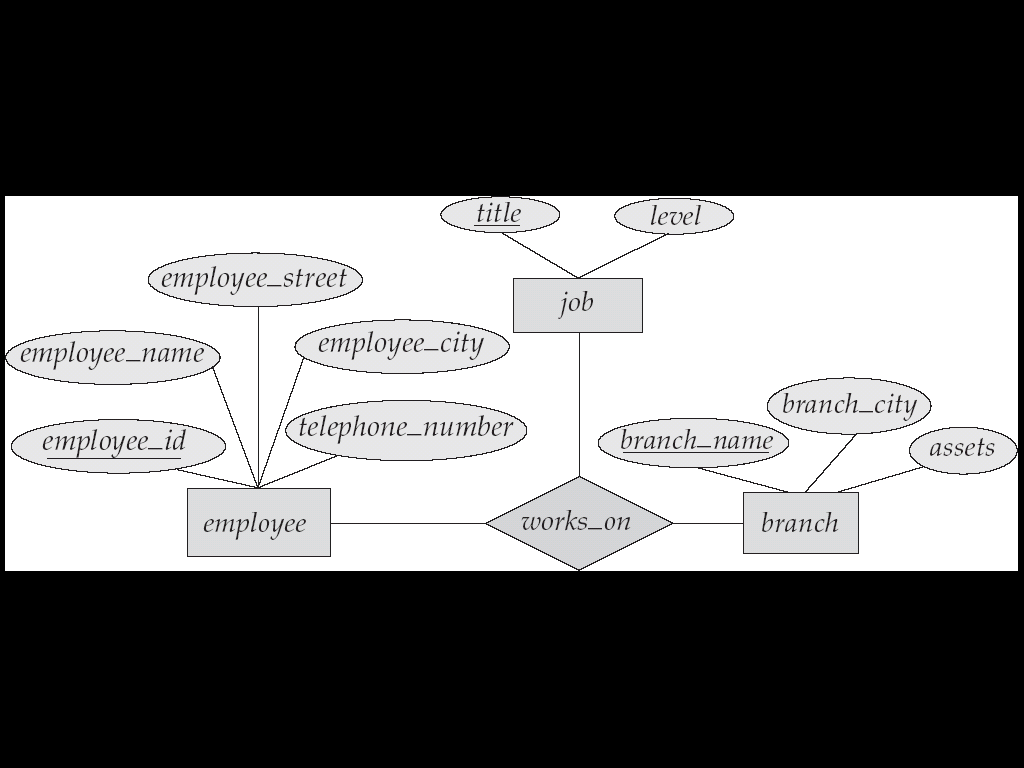 Summary of Symbols (Cont.)
27
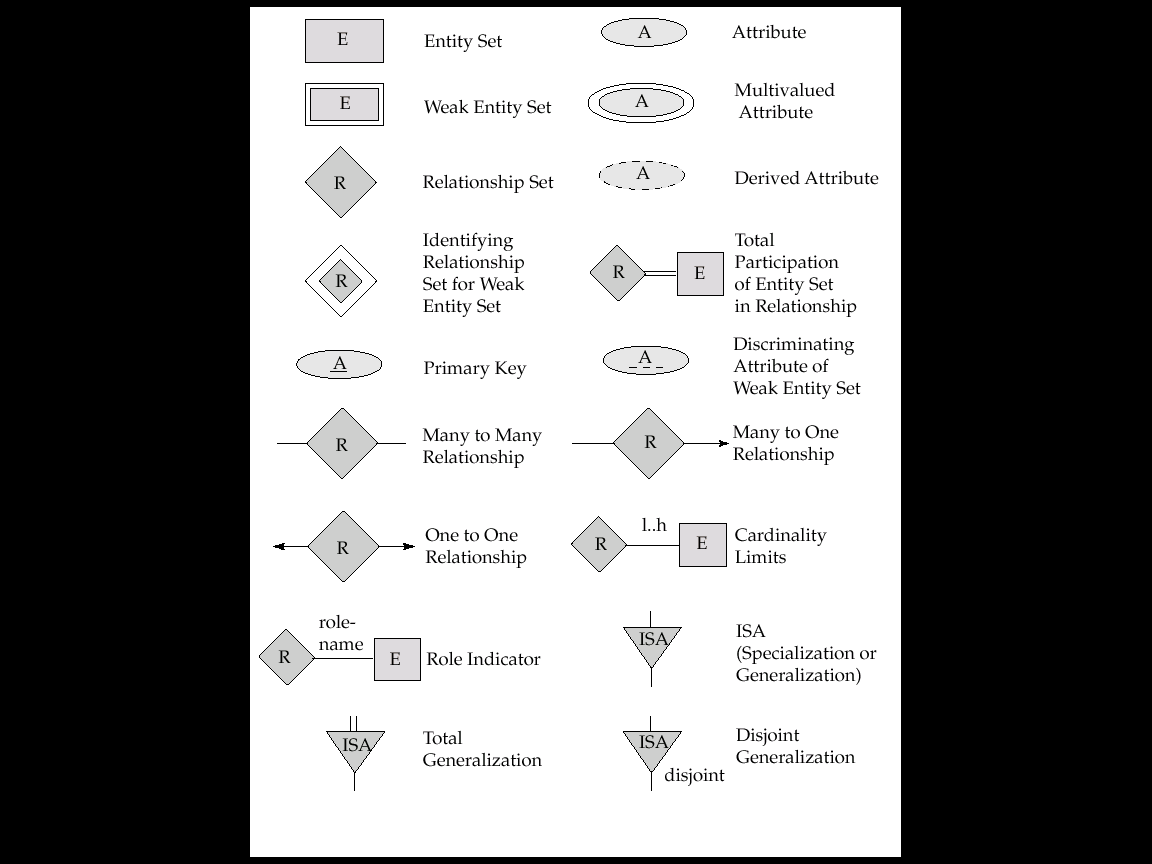 Weak Entity Sets
28
An entity set that does not have a primary key is referred to as a weak entity set.
The existence of a weak entity set depends on the existence of a identifying entity set
 it must relate to the identifying entity set via a total, one-to-many relationship set from the identifying to the weak entity set
Identifying relationship depicted using a double diamond
The discriminator (or partial key) of a weak entity set is the set of attributes that distinguishes among all the entities of a weak entity set.
The primary key of a weak entity set is formed by the primary key of the strong entity set on which the weak entity set is existence dependent, plus the weak entity set’s discriminator.
Weak Entity Sets (Cont.)
29
We depict a weak entity set by double rectangles.
We underline the discriminator of a weak entity set  with a dashed line.
payment_number – discriminator of the payment entity set 
Primary key for payment – (loan_number, payment_number)
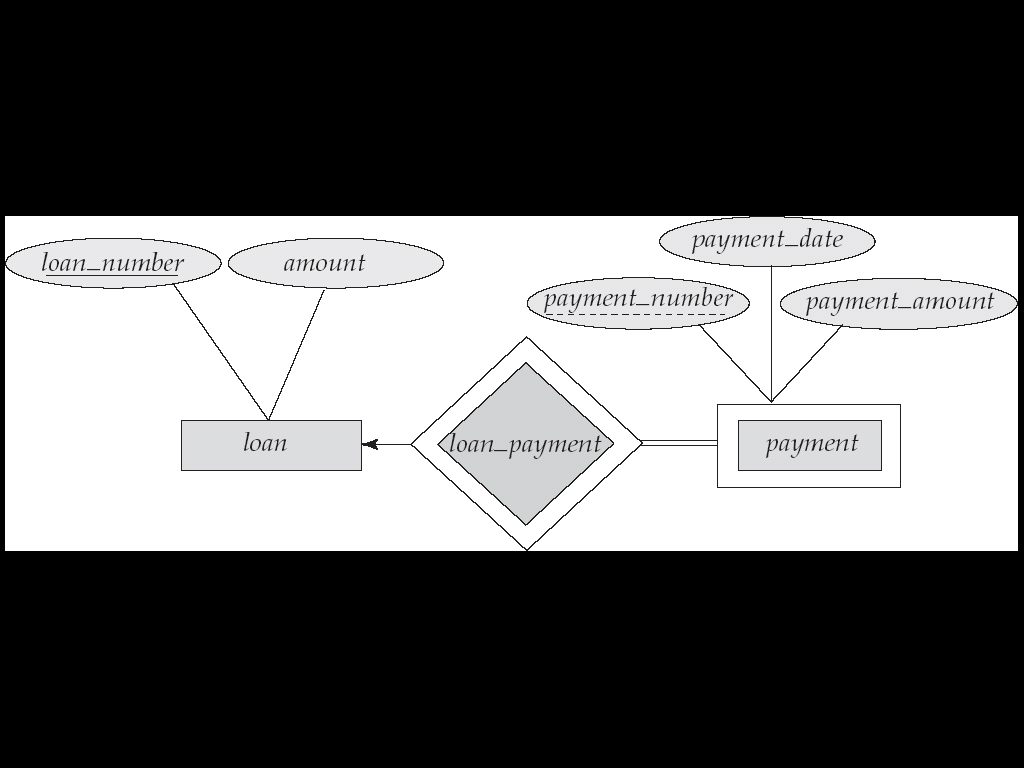 More Weak Entity Set Examples
30
In a university, a course is a strong entity and a course_offering can be modeled as a weak entity
The discriminator of course_offering would be semester (including year) and section_number (if there is more than one section)
Extended E-R Features: Specialization
31
Top-down design process; we designate sub groupings within an entity set that are distinctive from other entities in the set.
These subgroupings become lower-level entity sets that have attributes or participate in relationships that do not apply to the higher-level entity set.

Depicted by a triangle component labeled ISA (E.g. customer “is a” person).

Attribute inheritance – a lower-level entity set inherits all the attributes and relationship participation of the higher-level entity set to which it is linked.
Specialization Example
32
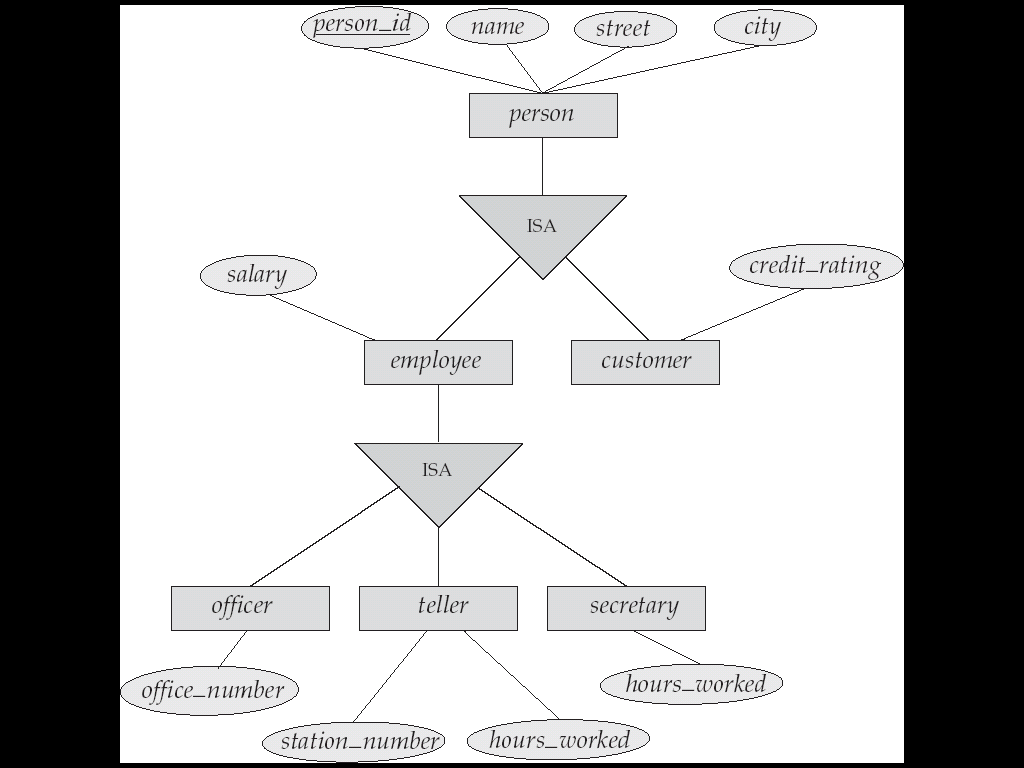 Extended ER Features: Generalization
33
A bottom-up design process – combine a number of entity sets that share the same features into a higher-level entity set.
Specialization and generalization are simple inversions of each other; they are represented in an E-R diagram in the same way.
The terms specialization and generalization are used interchangeably.
Specialization and Generalization (Cont.)
34
Can have multiple specializations of an entity set based on different features.  
E.g. permanent_employee vs. temporary_employee, in addition to officer  vs. secretary vs. teller
Each particular employee would be 
a member of one of permanent_employee or temporary_employee, 
and also a member of one of officer, secretary, or teller
The ISA relationship also referred to as superclass - subclass relationship
Design Constraints on a Specialization/Generalization
35
Constraint on which entities can be members of a given lower-level entity set.
condition-defined
Example: all customers over 65 years are members of senior-citizen entity set; senior-citizen ISA  person.
user-defined
Constraint on whether or not entities may belong to more than one lower-level entity set within a single generalization.
Disjoint
an entity can belong to only one lower-level entity set
Noted in E-R diagram by writing disjoint next to the ISA triangle
Overlapping
an entity can belong to more than one lower-level entity set
Design Constraints on a Specialization/Generalization (Cont.)
36
Completeness constraint -- specifies whether or not an entity in the higher-level entity set must belong to at least one of the lower-level entity sets within a generalization.
total : an entity must belong to one of the lower-level entity sets
partial: an entity need not belong to one of the lower-level entity sets
Aggregation
37
Consider the ternary relationship works_on, which we saw earlier
 Suppose we want to record managers for tasks performed by an      employee at a branch
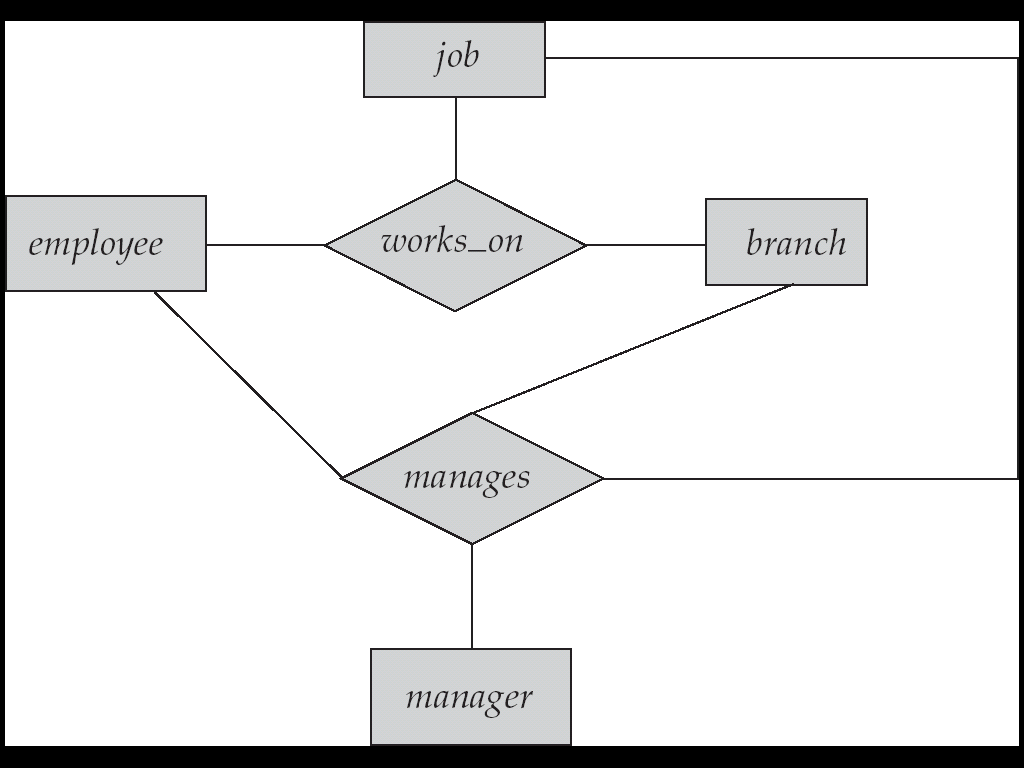 Aggregation (Cont.)
38
Relationship sets works_on and manages represent overlapping information
Every manages relationship corresponds to a works_on relationship
However, some works_on relationships may not correspond to any manages relationships 
So we can’t discard the works_on relationship
Eliminate this redundancy via aggregation
Treat relationship as an abstract entity
Allows relationships between relationships 
Abstraction of relationship into new entity
Without introducing redundancy
An employee works on a particular job at a particular branch 
An employee, branch, job combination may have an associated manager
E-R Diagram With Aggregation
39
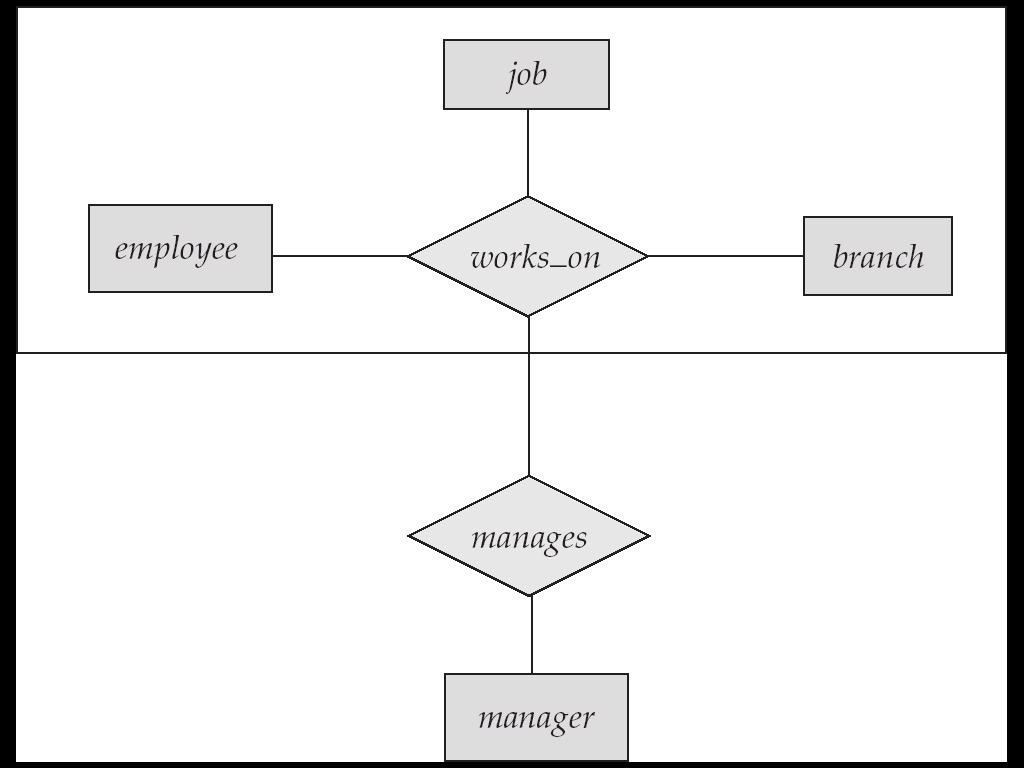 E-R Design Decisions
40
The use of an attribute or entity set to represent an object.
Whether a real-world concept is best expressed by an entity set or a relationship set.
The use of a ternary relationship versus a pair of binary relationships.
The use of a strong or weak entity set.
The use of specialization/generalization – contributes to modularity in the design.
The use of aggregation – can treat the aggregate entity set as a single unit without concern for the details of its internal structure.
Reduction to Relation Schemas
41
Primary keys allow entity sets and relationship sets to be expressed uniformly as relation schemas that represent the contents of the database.
A database which conforms to an E-R diagram can be represented by a collection of schemas.
For each entity set and relationship set there is a unique schema that is assigned the name of the corresponding entity set or relationship set.
Each schema has a number of columns (generally corresponding to attributes), which have unique names.
Representing Entity Sets as Schemas
A strong entity set reduces to a schema with the same attributes.
A weak entity set becomes a table that includes a column for the primary key of the identifying strong entity set
payment = ( loan_number, payment_number, payment_date, payment_amount )
Representing Relationship Sets as Schemas
A many-to-many relationship set is represented as a schema with attributes for the primary keys of the two participating entity sets, and any descriptive attributes of the relationship set. 
Example: schema for relationship set borrower
	borrower = (customer_id, loan_number )
Redundancy of Schemas
44
Many-to-one and one-to-many relationship sets that are total on the many-side can be represented by adding an extra attribute to the “many” side, containing the primary key of the “one” side
Example: Instead of creating a schema for relationship set account_branch, add an attribute branch_name to the schema arising from entity set account
Account=(account-number, balance, branch-name)
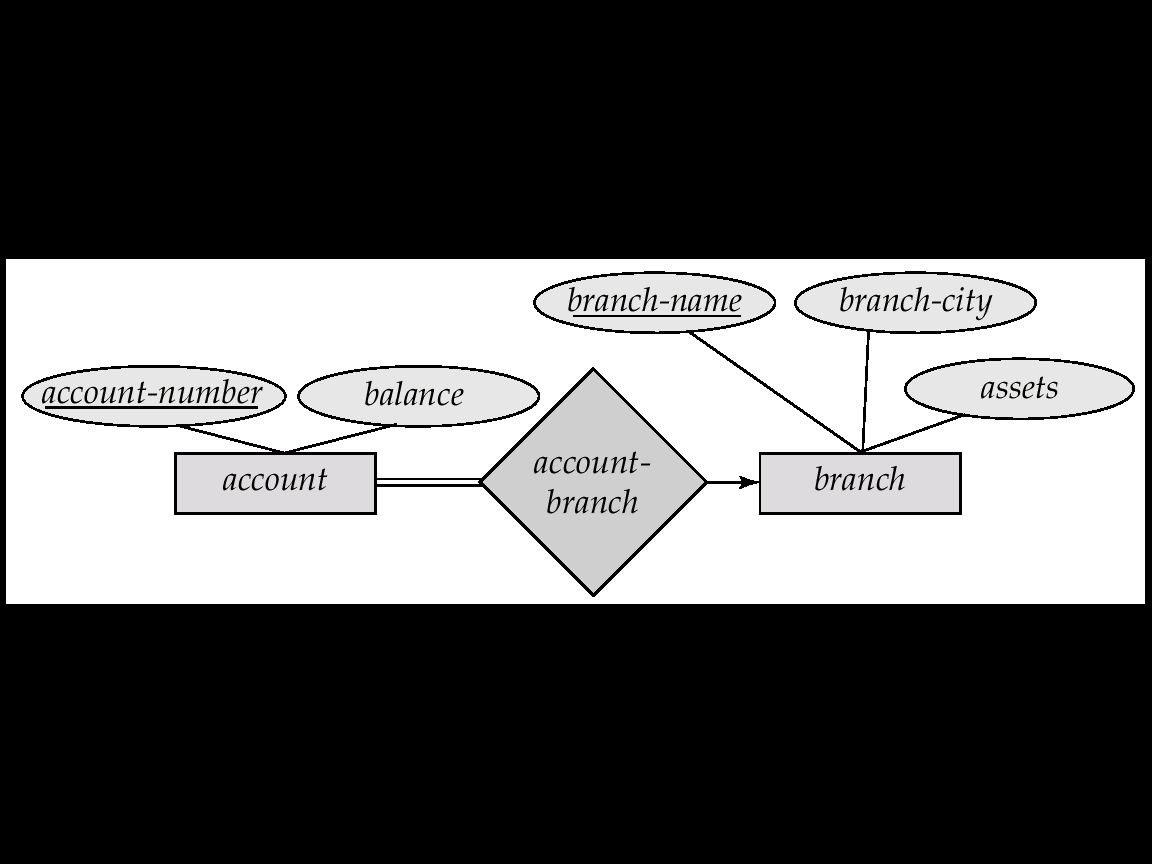 Redundancy of Schemas (Cont.)
45
For one-to-one relationship sets, either side can be chosen to act as the “many” side
That is, extra attribute can be added to either of the tables corresponding to the two entity sets 
If participation is partial on the “many” side, replacing a schema by an extra attribute in the schema corresponding to the “many” side could result in null values
The schema corresponding to a relationship set linking a weak entity set to its identifying strong entity set is redundant.
Example: The payment schema already contains the attributes that would appear in the loan_payment schema (i.e., loan_number and payment_number).
Design Issues
46
Use of entity sets vs. attributesChoice mainly depends on the structure of the enterprise being modeled, and on the semantics associated with the attribute in question.
Use of entity sets vs. relationship setsPossible guideline is to designate a relationship set to describe an action that occurs between entities
Binary versus n-ary relationship setsAlthough it is possible to replace any nonbinary (n-ary, for n > 2) relationship set by a number of distinct binary relationship sets, a n-ary relationship set shows more clearly that several entities participate in a single relationship.
Binary Vs. Non-Binary Relationships
47
Some relationships that appear to be non-binary may be better represented using binary relationships
E.g.  A ternary relationship parents, relating a child to his/her father and mother, is best replaced by two binary relationships,  father and mother
Using two binary relationships allows partial information (e.g. only mother being know)
But there are some relationships that are naturally non-binary
Example: works_on
Converting Non-Binary Relationships to Binary Form
48
In general, any non-binary relationship can be represented using binary relationships by creating an artificial entity set.
Replace R between entity sets A, B and C by an entity set E, and three relationship sets: 
		1. RA, relating E and A 		  2.RB, relating E and B
		3. RC, relating E and C
Create a special identifying attribute for E
Add any attributes of R to E 
For each relationship (ai , bi , ci) in R, create 
	      1. a new entity ei in the entity set E       2. add (ei , ai ) to RA
	      3. add (ei , bi ) to RB      	                4. add (ei , ci ) to RC
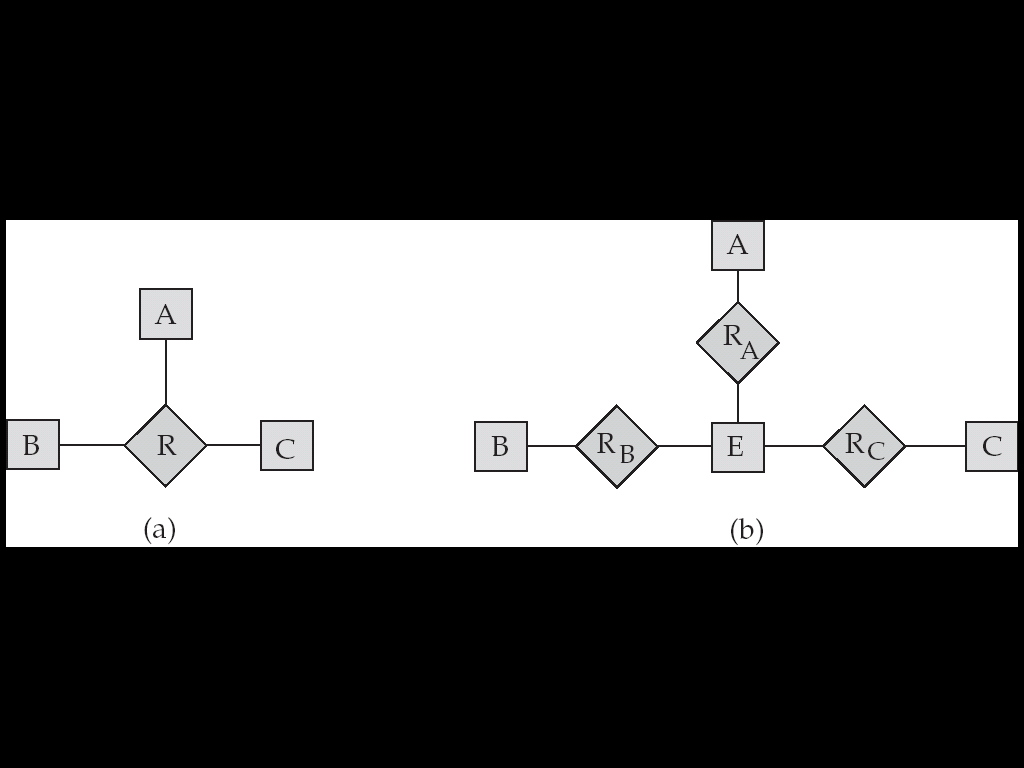 Thank You